«Поможем найти Снегурочку»
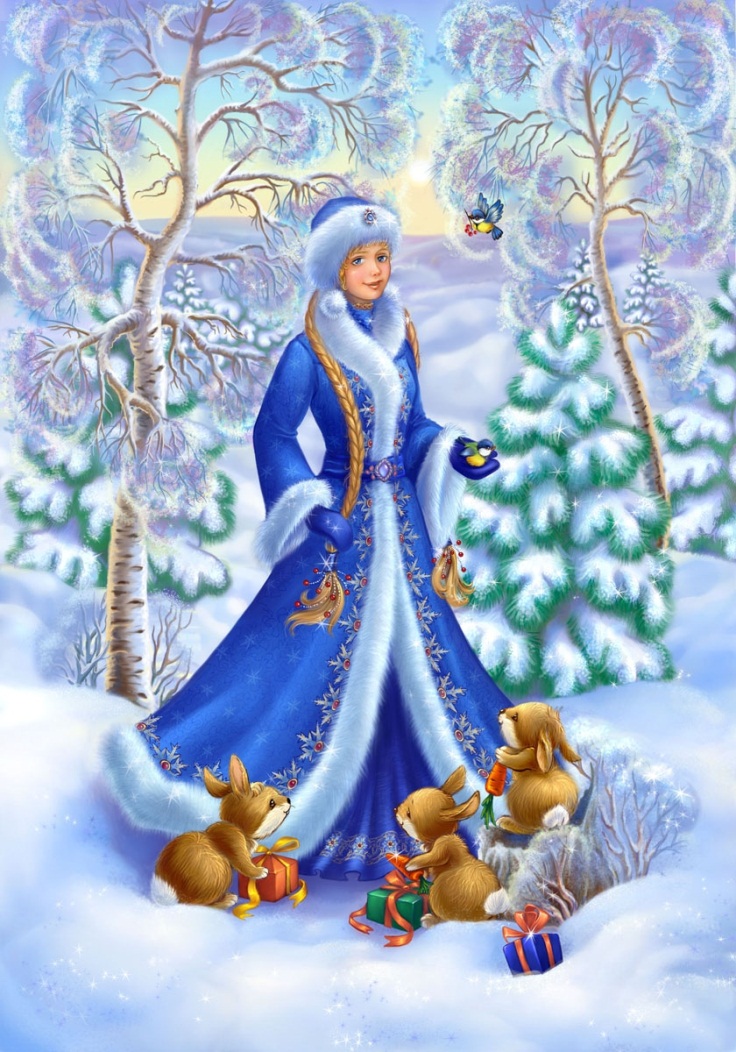 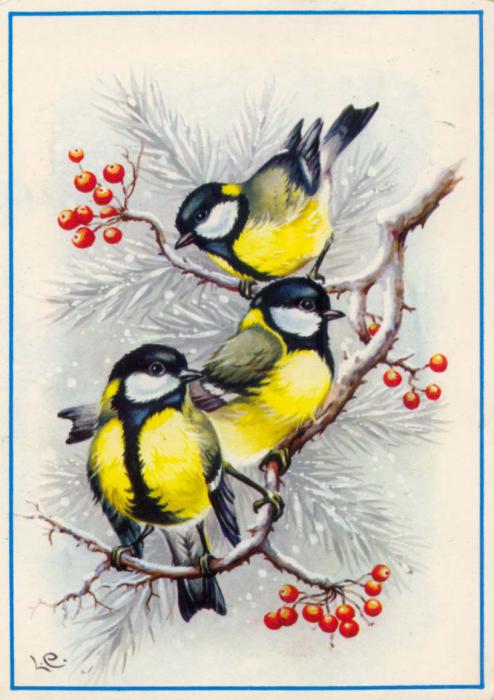 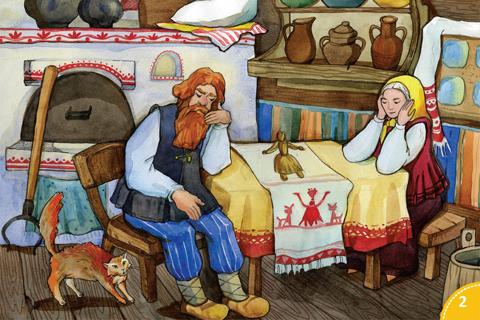 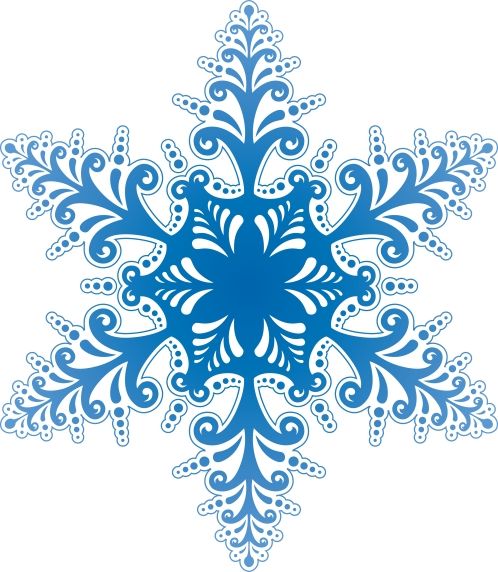 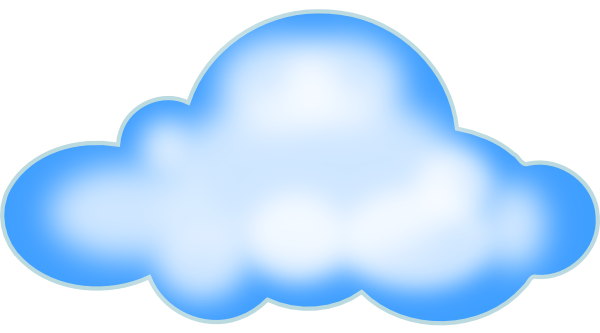 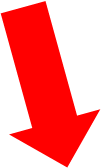 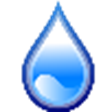 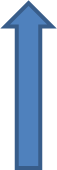 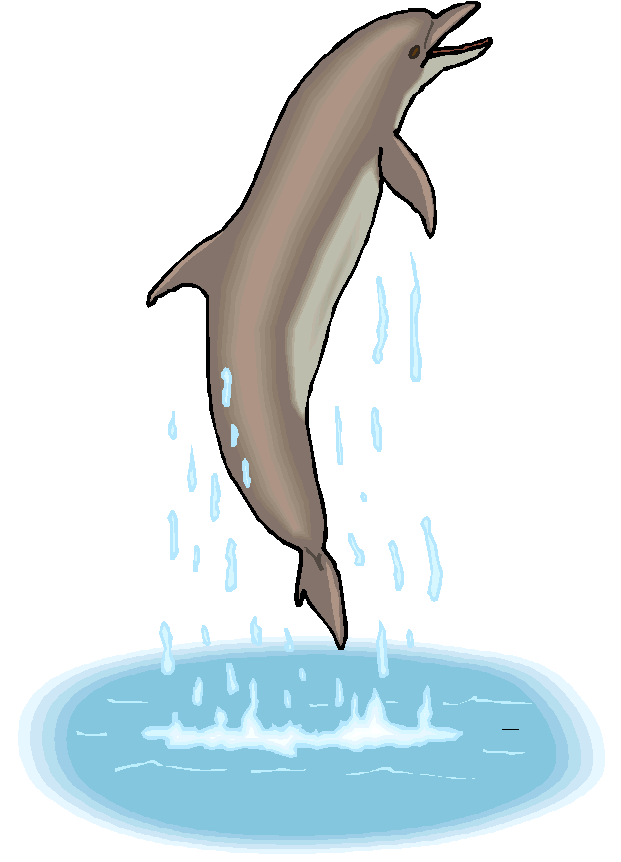 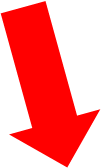 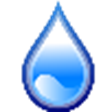 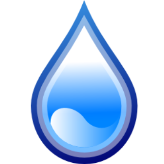 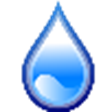 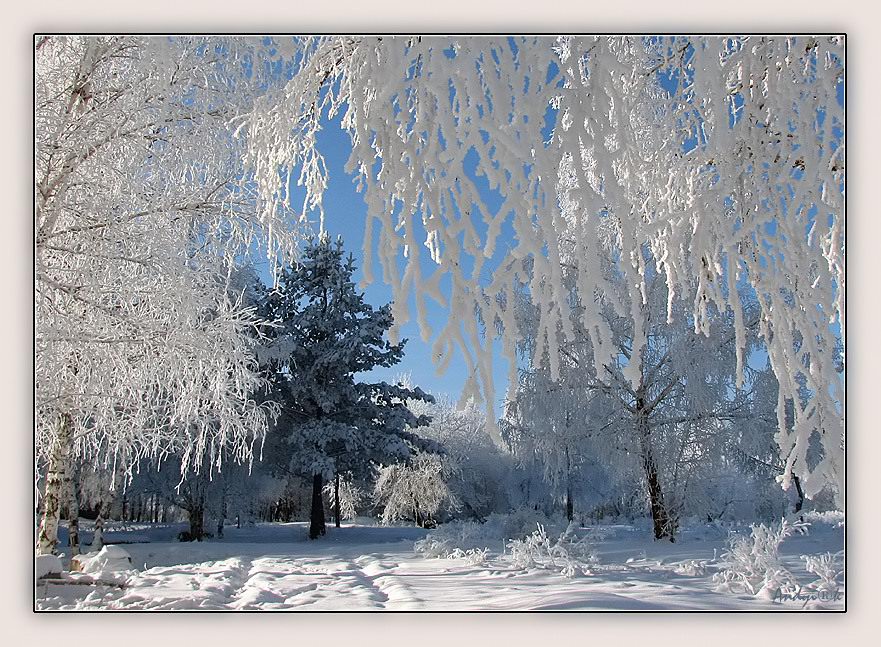 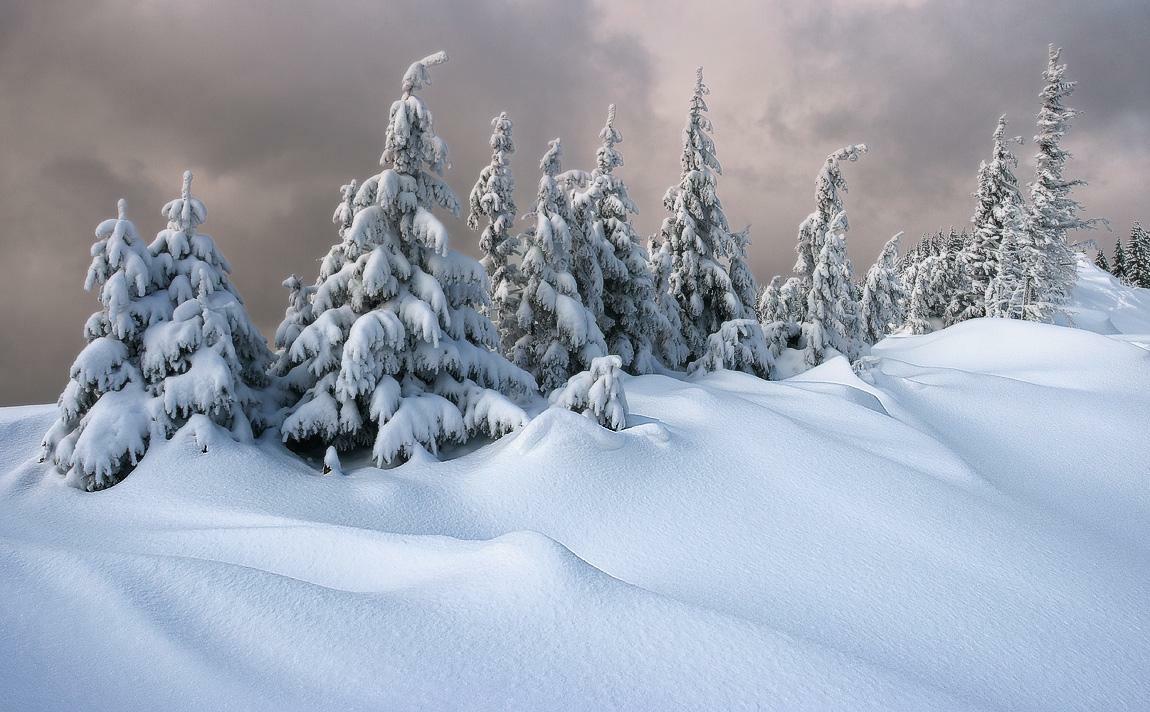 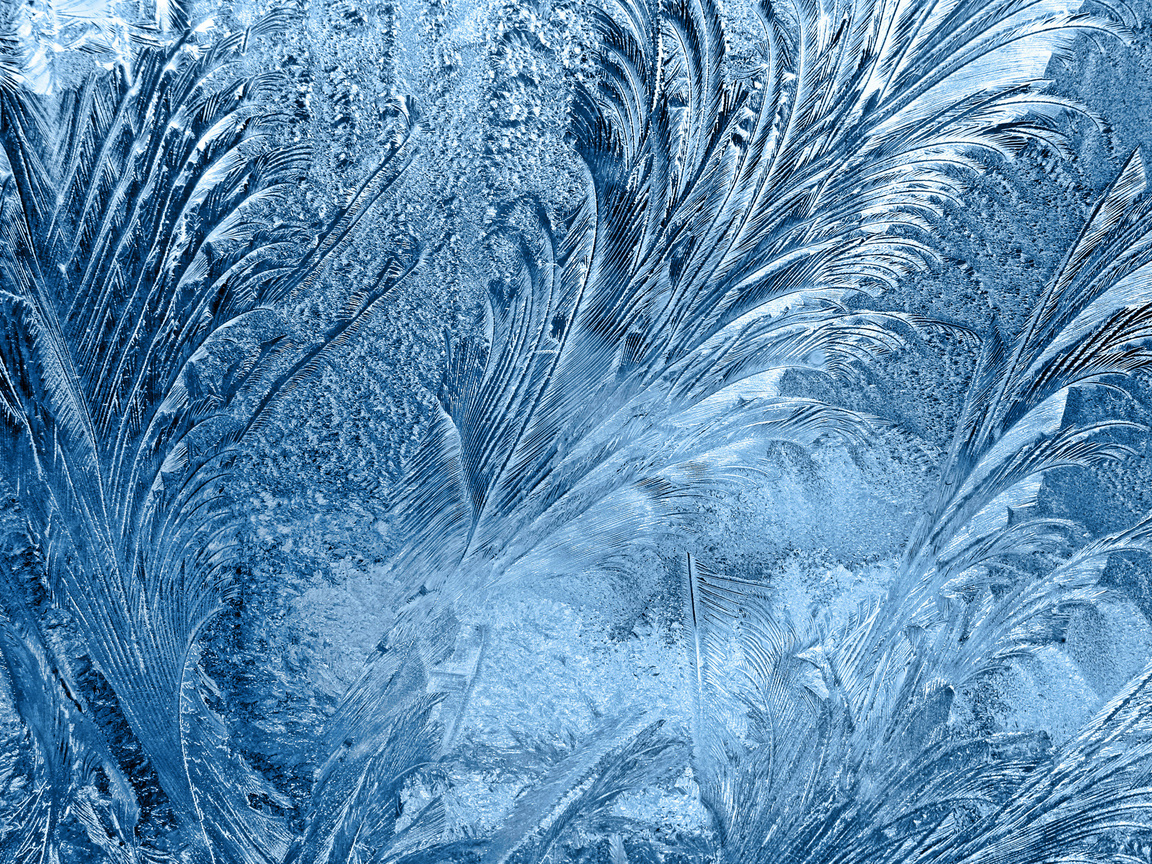 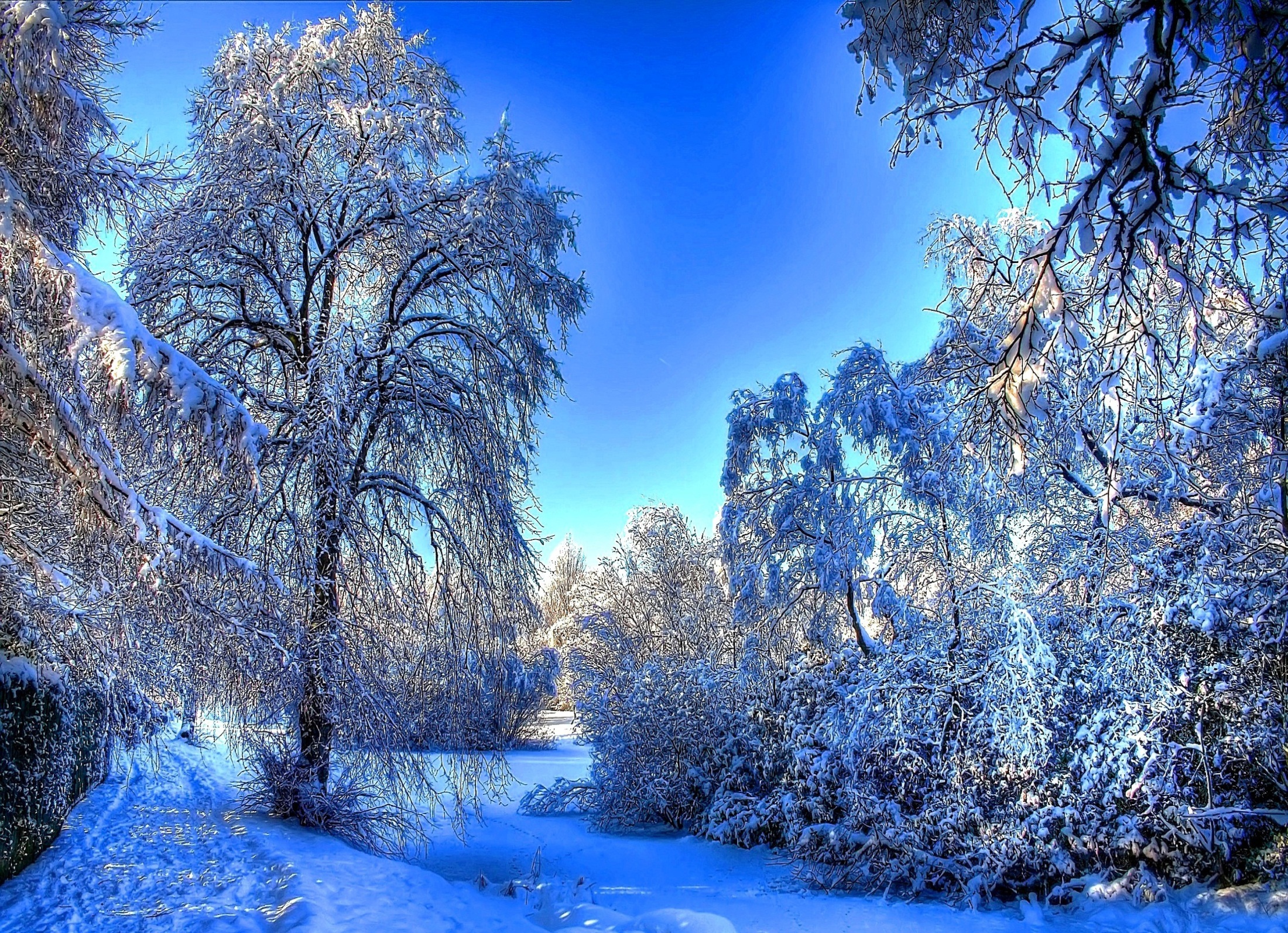 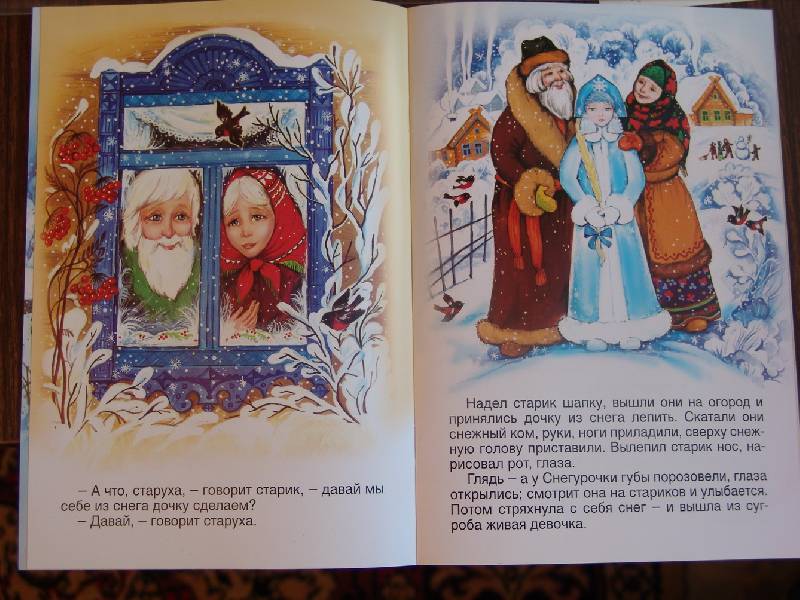 С наступающим Новым годом!
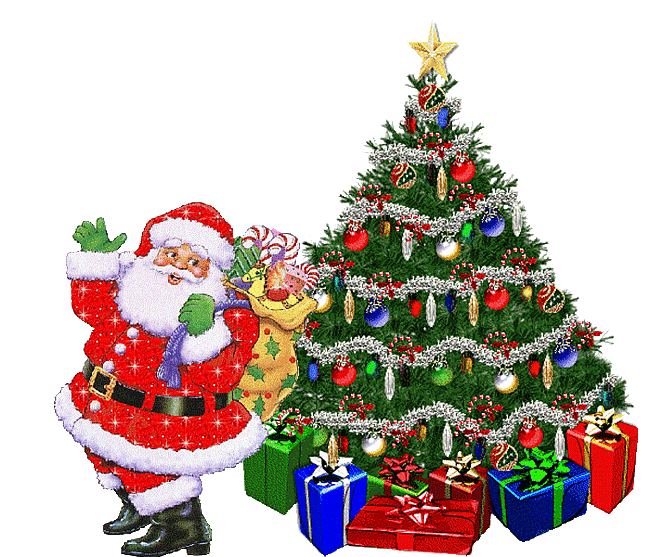